あいさつを　してみよう
[Speaker Notes: 挨拶をしてみよう。]
あさにする　あいさつは　なんですか。
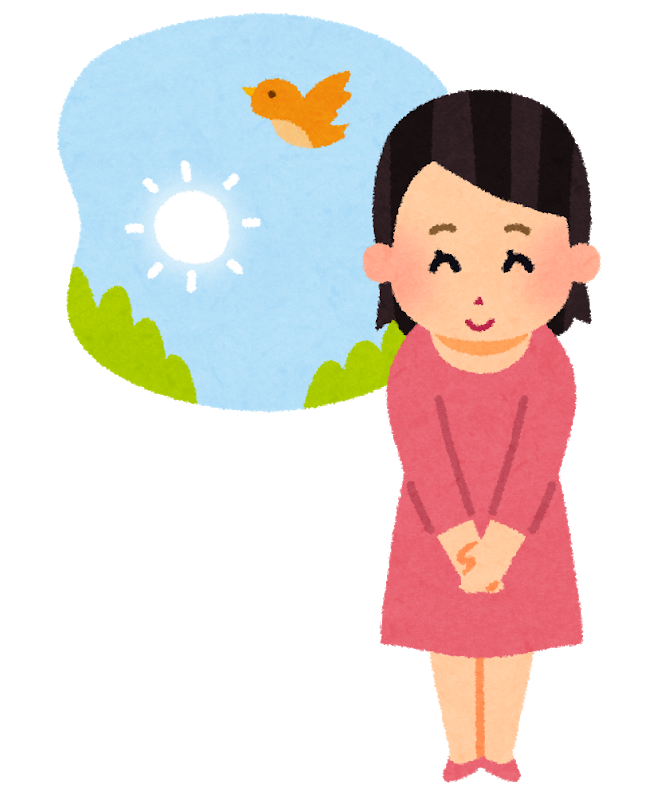 おはようございます。
[Speaker Notes: 朝にする挨拶は何ですか。

　そう、「おはようございます。」だね。]
ごはんを　たべる　まえに　する　あいさつは
なんですか。
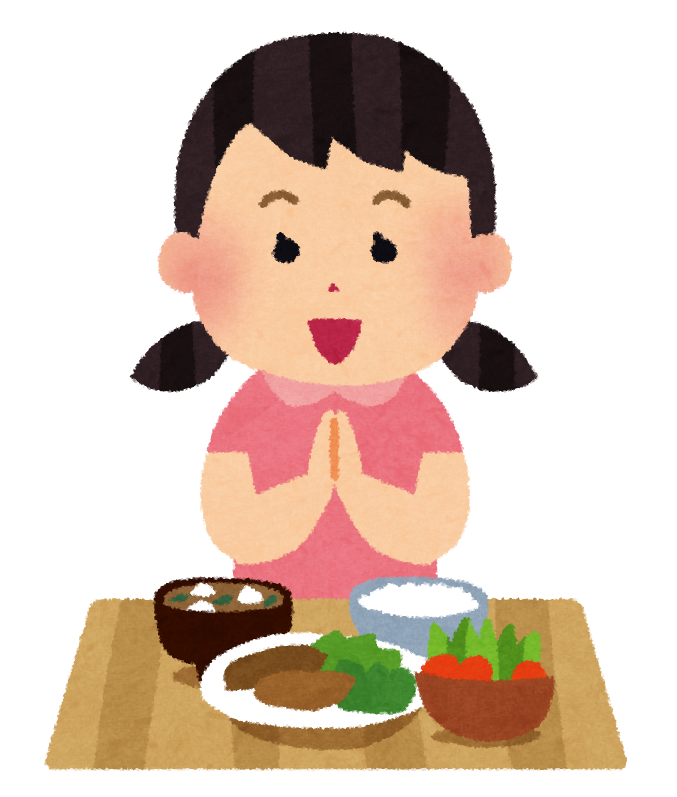 いただきます。
[Speaker Notes: ご飯を食べる前にする挨拶は何ですか。

　「いただきます。」だね。]
あいてに　かんしゃの　きもちを　つたえるときに
する　あいさつは　なんですか。
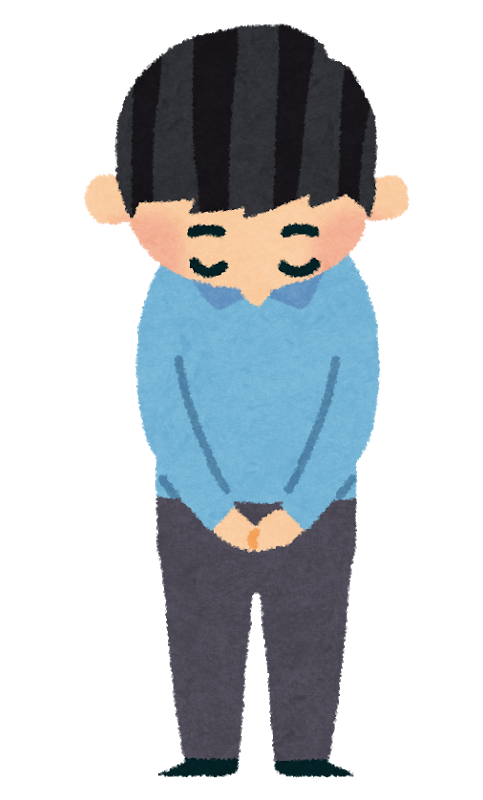 ありがとうございます。
[Speaker Notes: 相手に感謝の気持ちを伝えるときにする挨拶は何ですか。

　うん、「ありがとうございます。」だね。みんなはしっかり言えているかな。]
あいてに　わるいことを　したときに　する
あいさつは　なんですか。
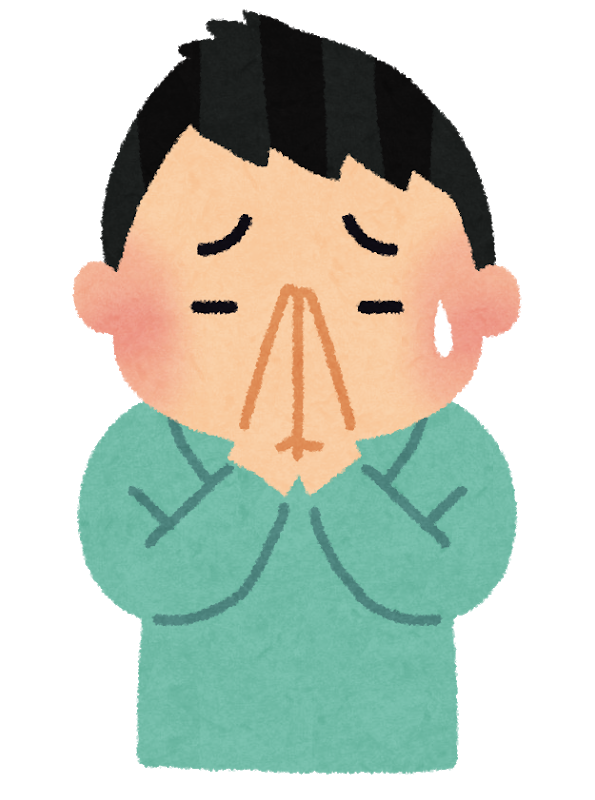 ごめんなさい。
[Speaker Notes: 相手に悪いことをしたときにする挨拶は何ですか。

　「ごめんなさい。」だよ。]
ねるまえに　する　あいさつは　なんですか。
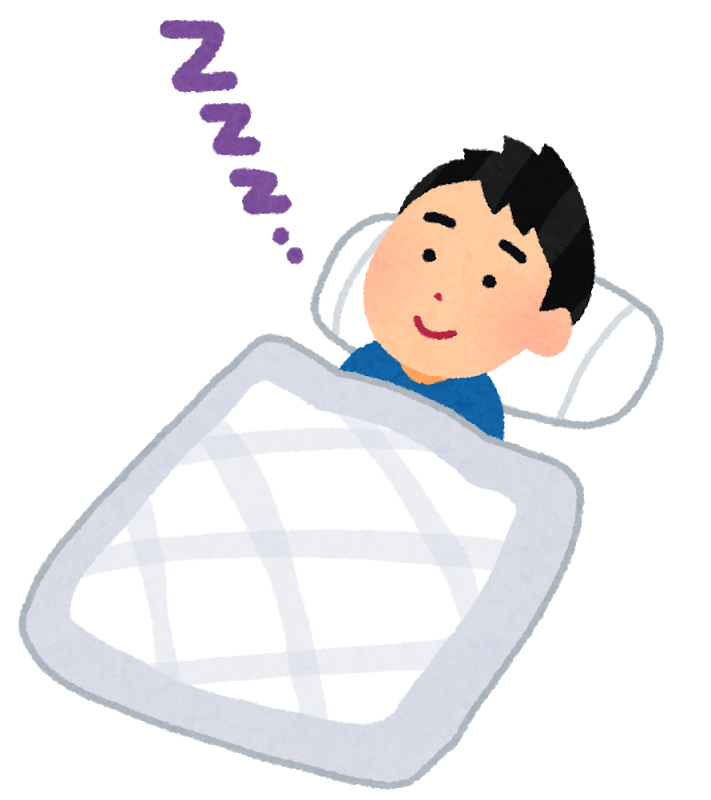 おやすみなさい。
[Speaker Notes: 寝る前にする挨拶は何ですか。

　「おやすみなさい。」だね。]
なにを　しているのかな
[Speaker Notes: 何をしているのかな。]
なにを　している　ところですか。
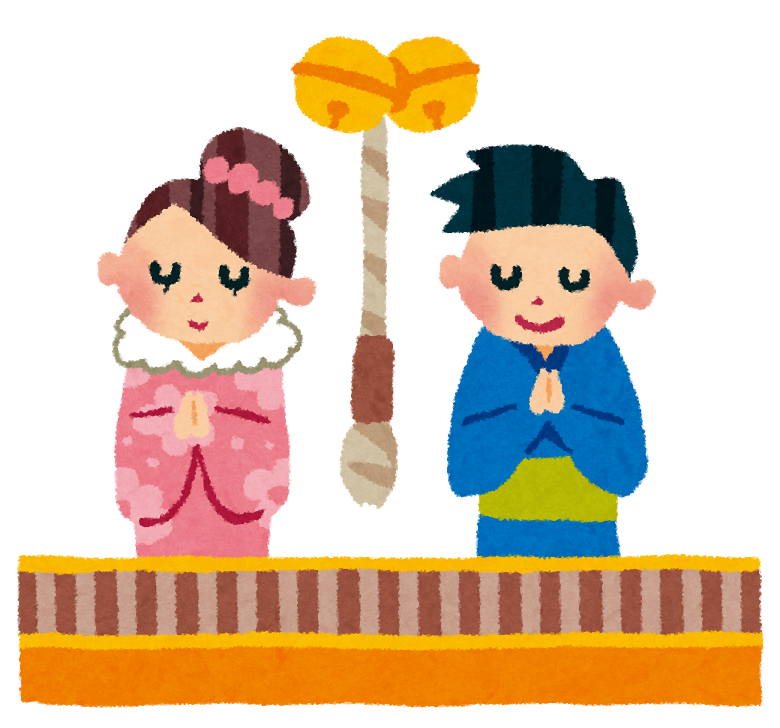 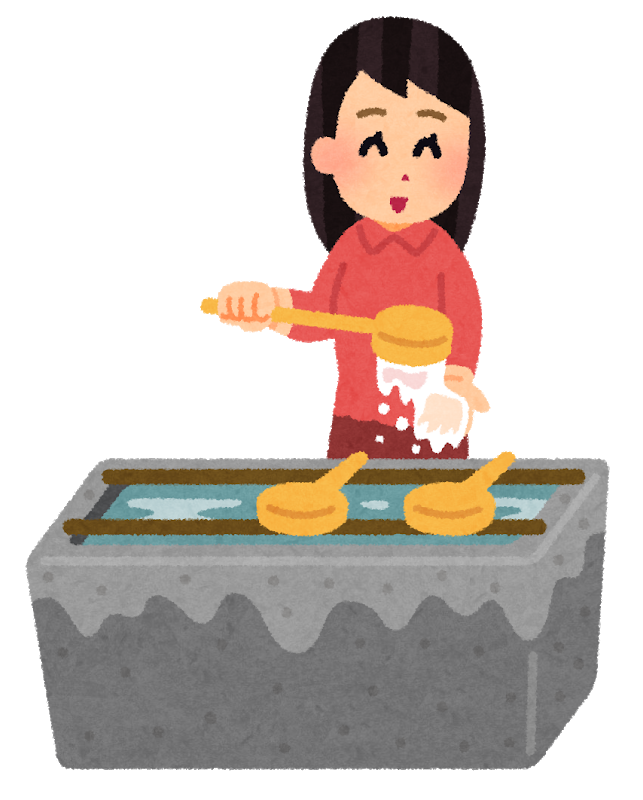 [Speaker Notes: 何をしているところですか。

　お正月に、神社で初詣をしているね。]
なにを　している　ところですか。
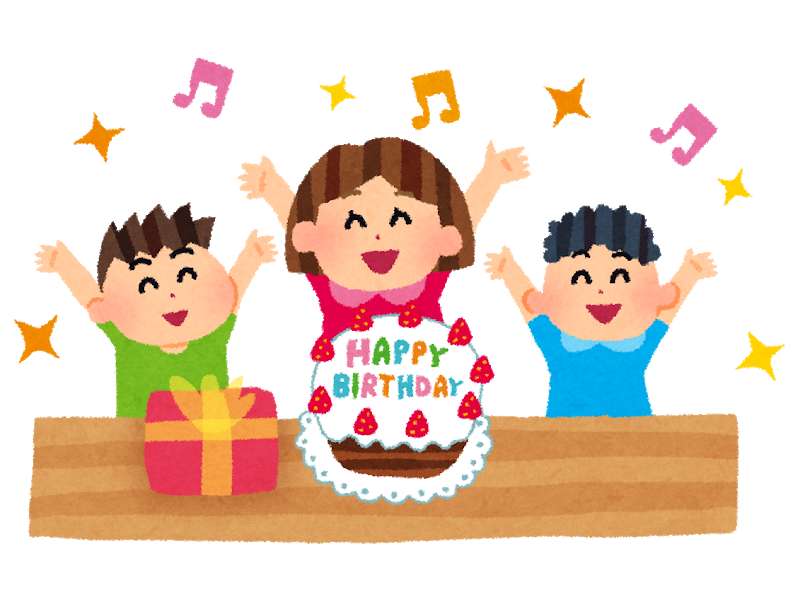 [Speaker Notes: 何をしているところですか。

　誕生日のお祝いをしているね。真ん中にいる女の子の誕生日だね。どんなプレゼントかな。]
なにを　している　ところですか。
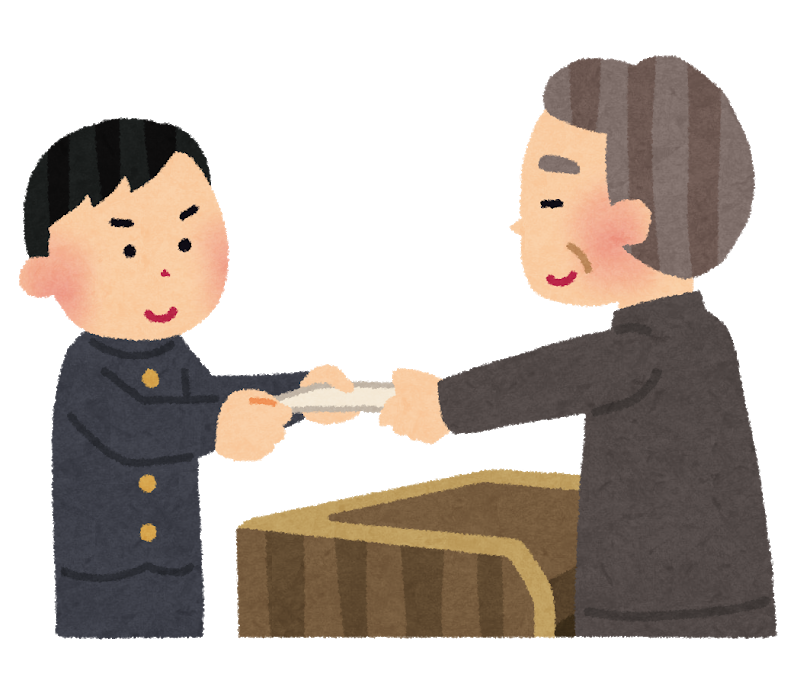 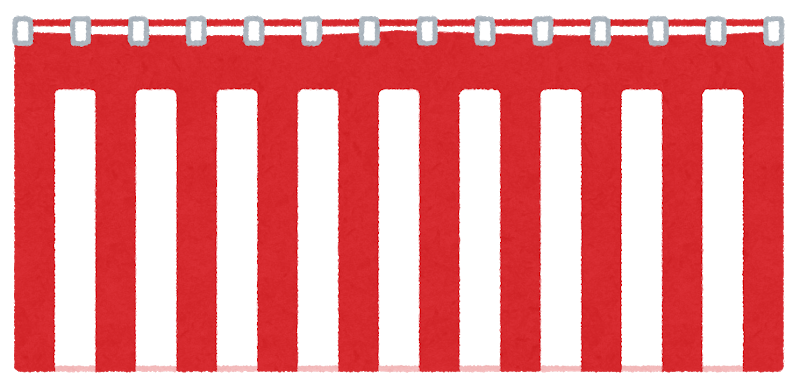 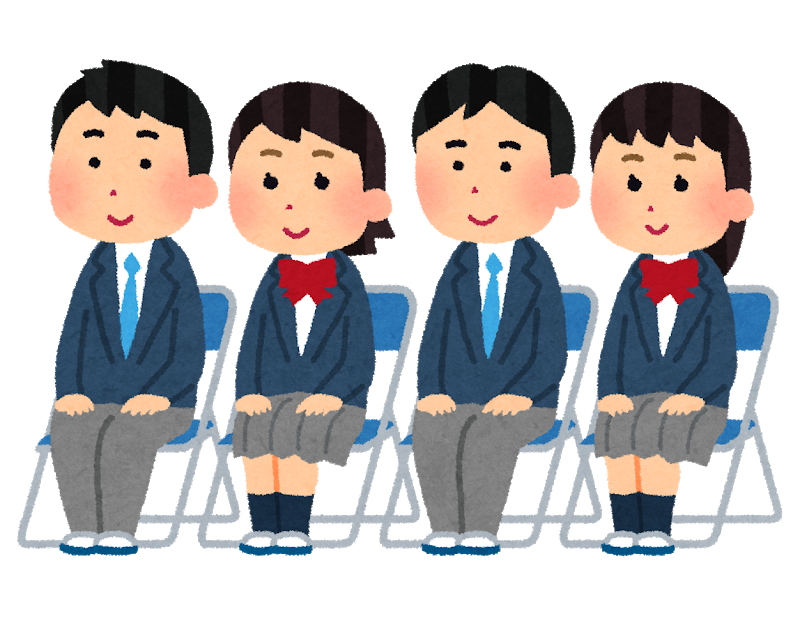 [Speaker Notes: 何をしているところですか。

　卒業式で、校長先生から証書をいただいているね。

　後ろに座っているお友達も、静かに座っているね。]
なにを　している　ところですか。
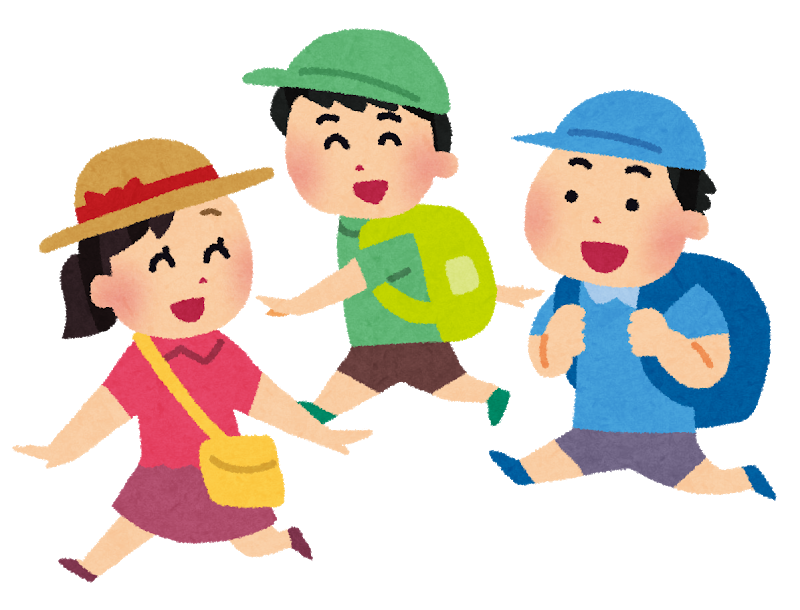 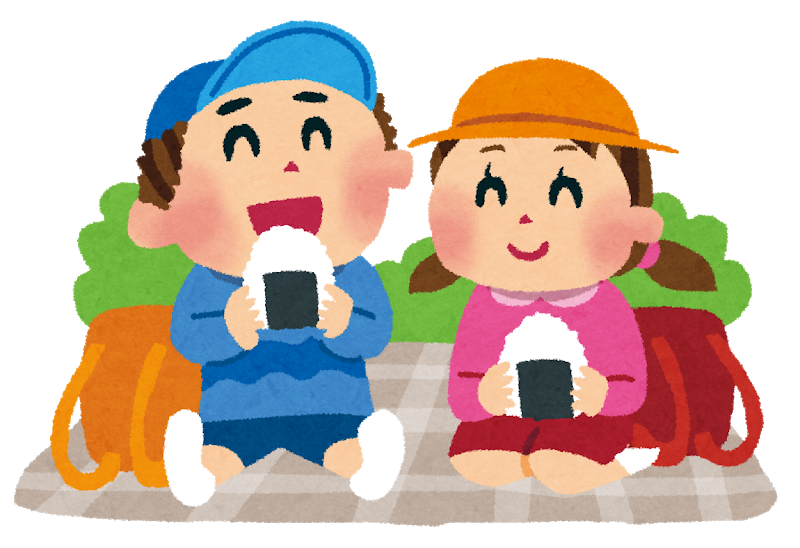 [Speaker Notes: 何をしているところですか。

　そう、遠足だね。みんなでたくさん歩いたあとのお弁当は、おいしいよね。]
なにを　している　ところですか。
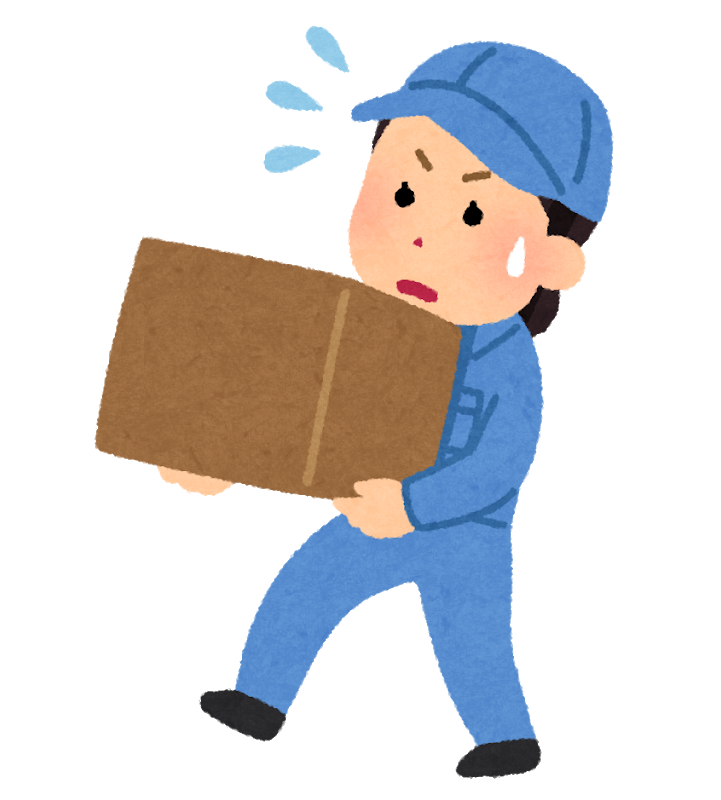 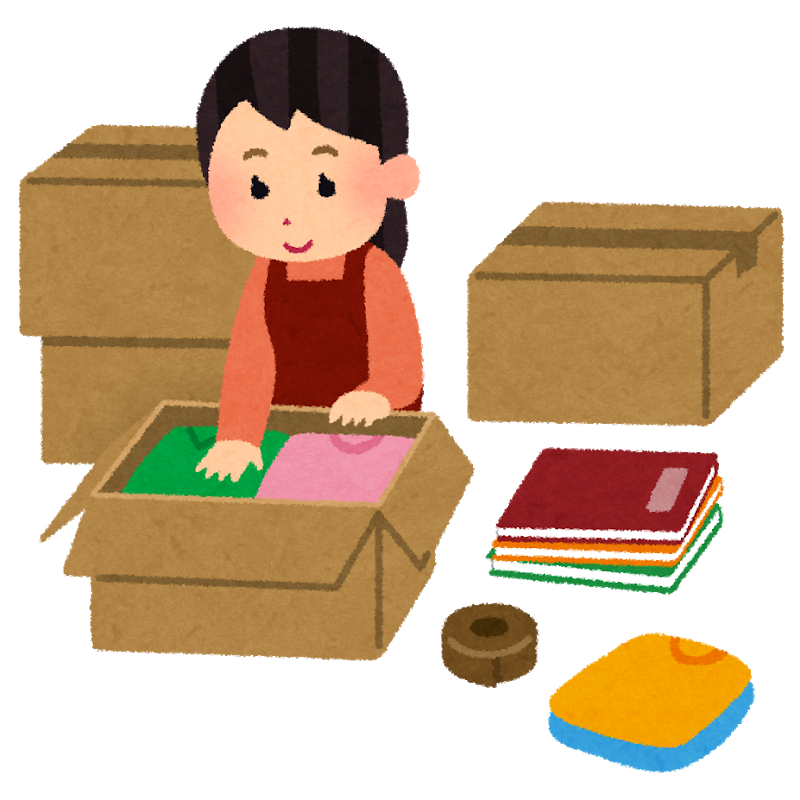 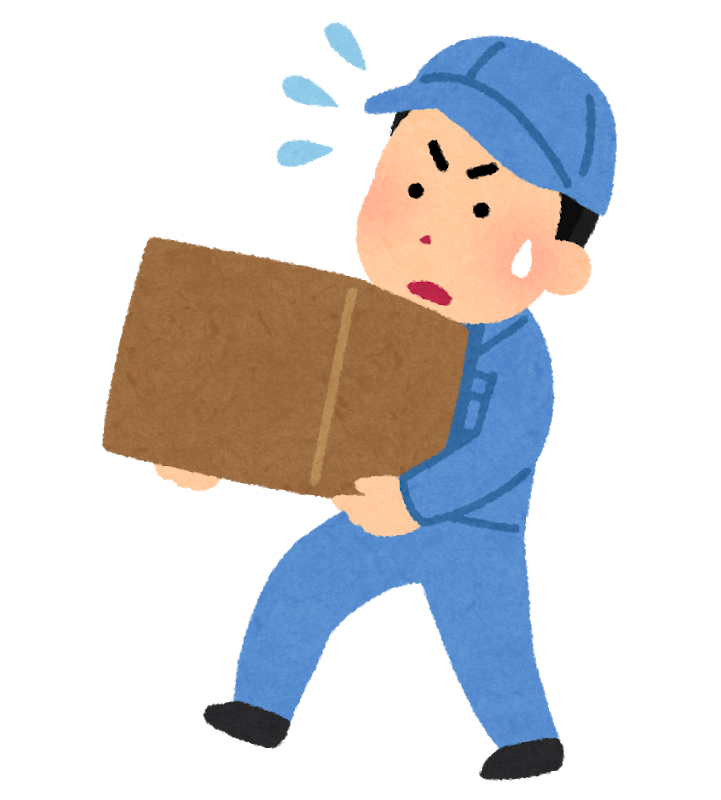 [Speaker Notes: 何をしているところですか。

　そう、これは、お引越しだよ。みんなはお引越ししたことあるかな。]
えらんでね
[Speaker Notes: 選んでね。]
どちらの　みちに　いくと、 おかあさんに
あえますか。
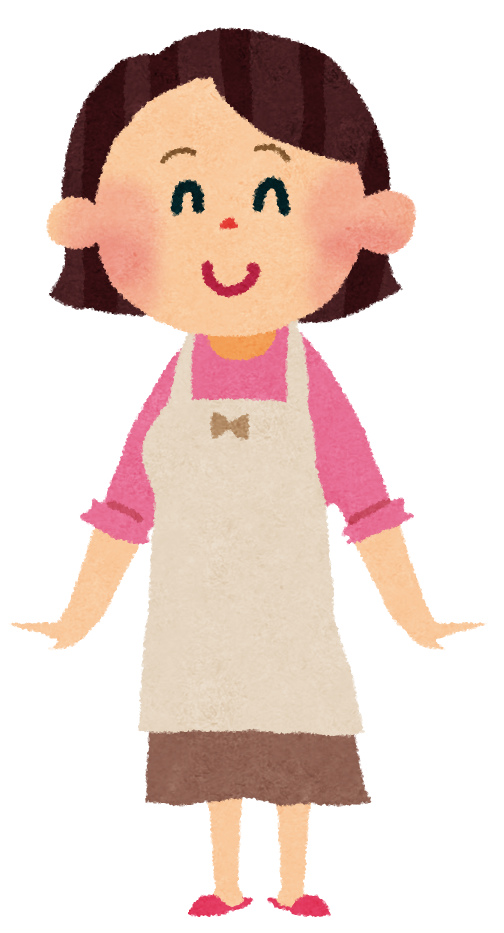 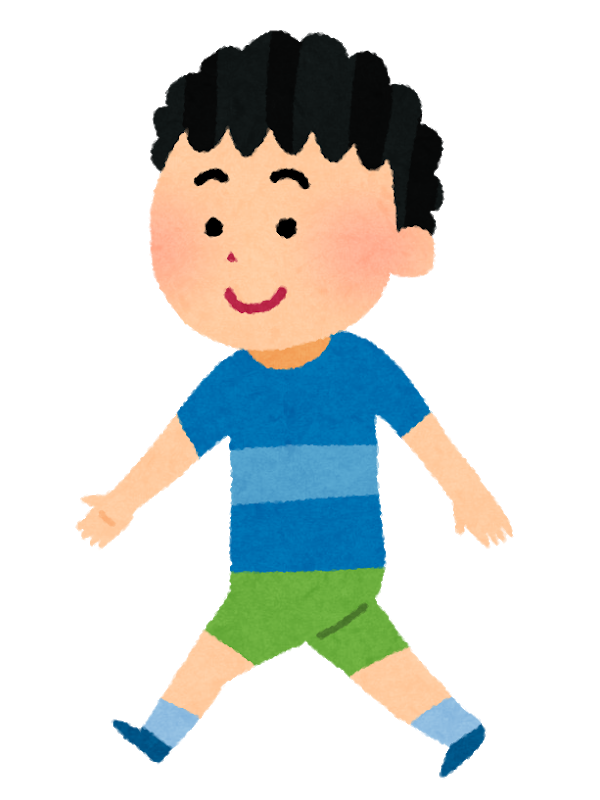 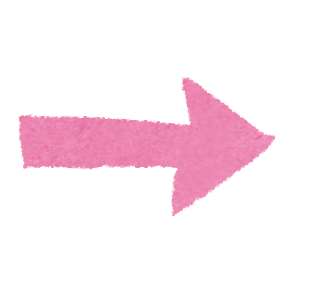 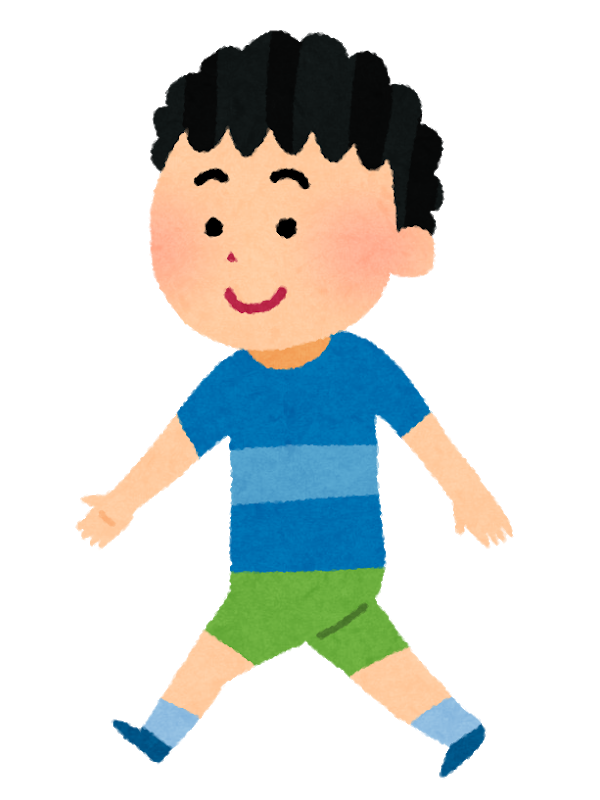 [Speaker Notes: 上と下、どちらの道に行くと、お母さんに会えますか。

　うん、上の道だね。]
どちらの　みちが　あんぜんですか。
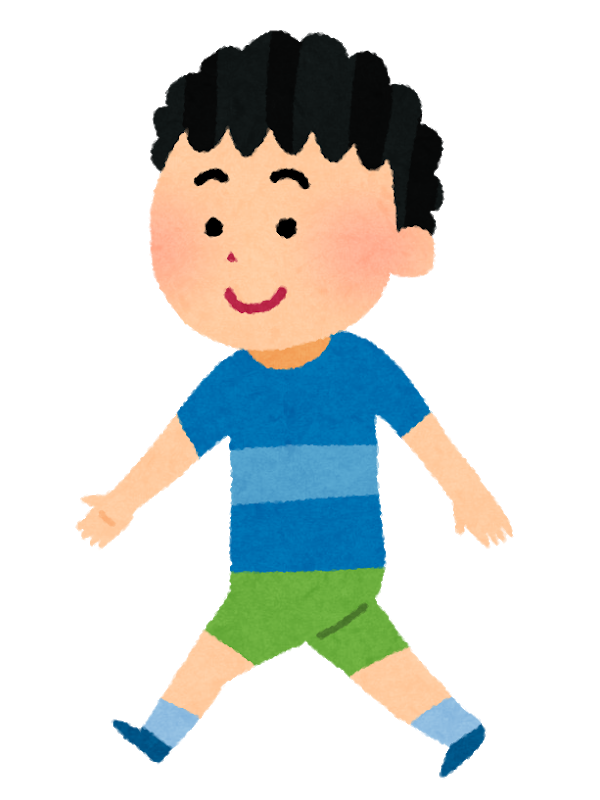 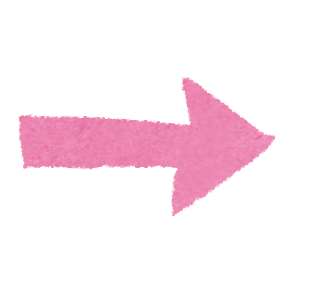 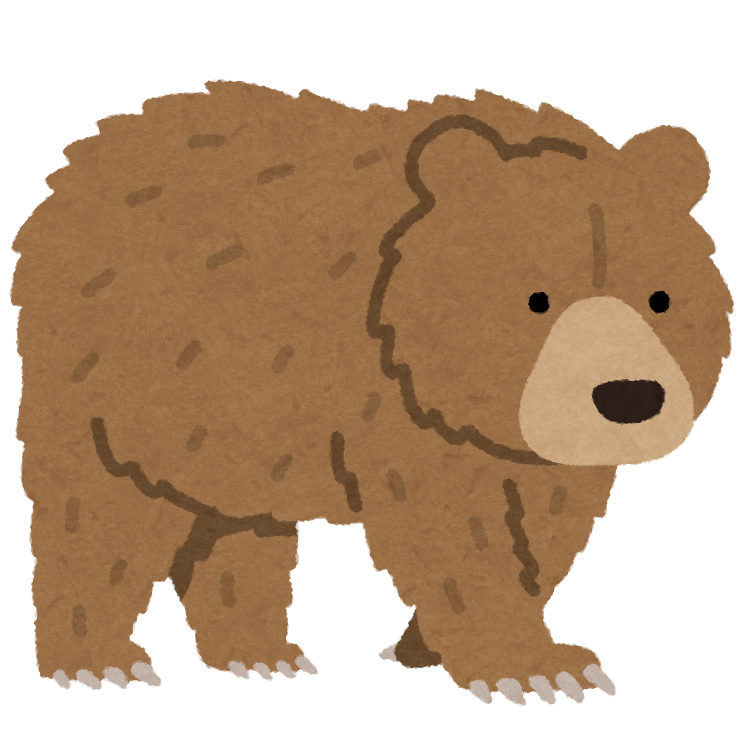 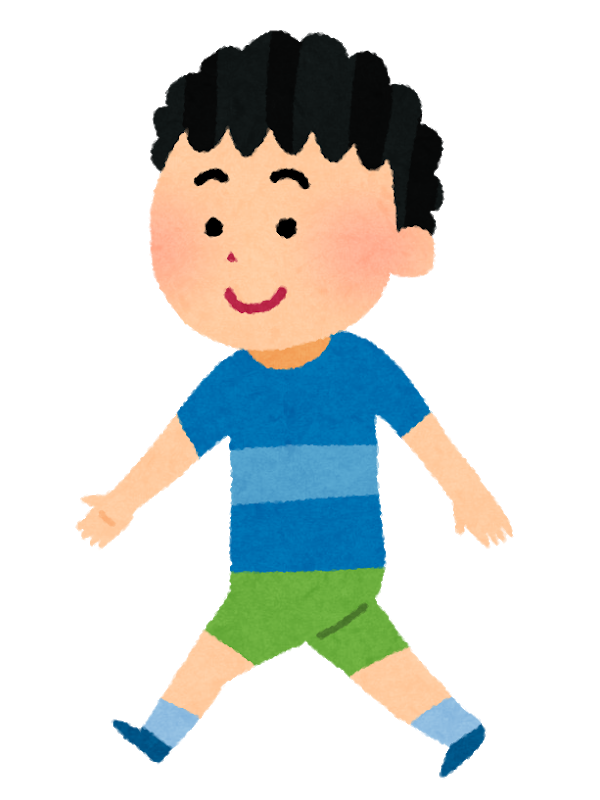 [Speaker Notes: 上と下、どちらの道が安全ですか。

　そうそう、上の道だね。下の道は、熊に襲われちゃうよ。]
おかしが　あるのは、 どちらの　みちですか。
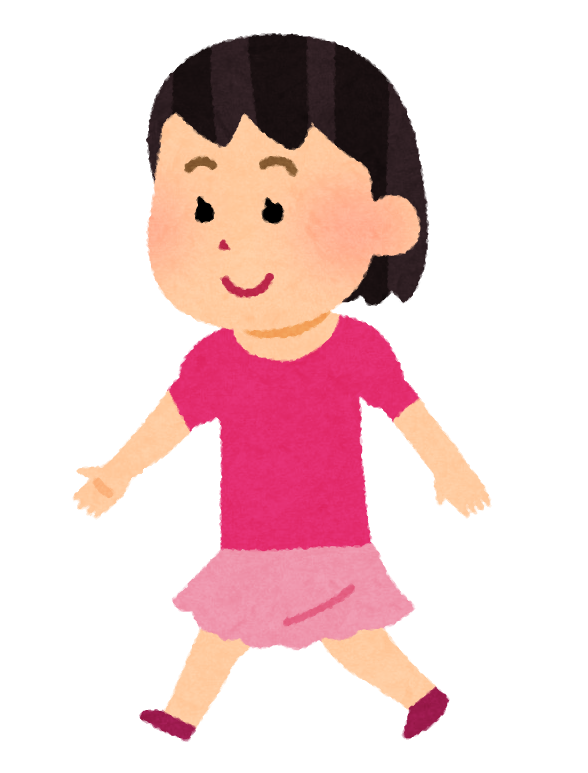 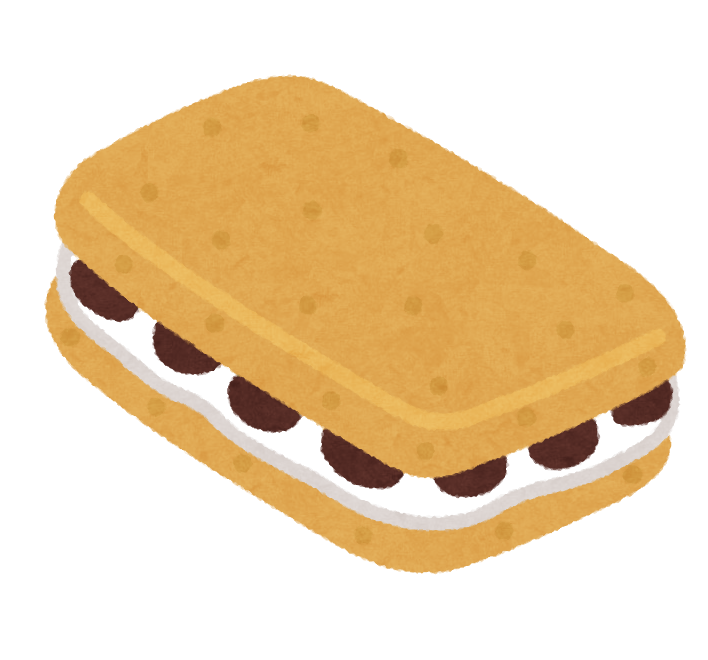 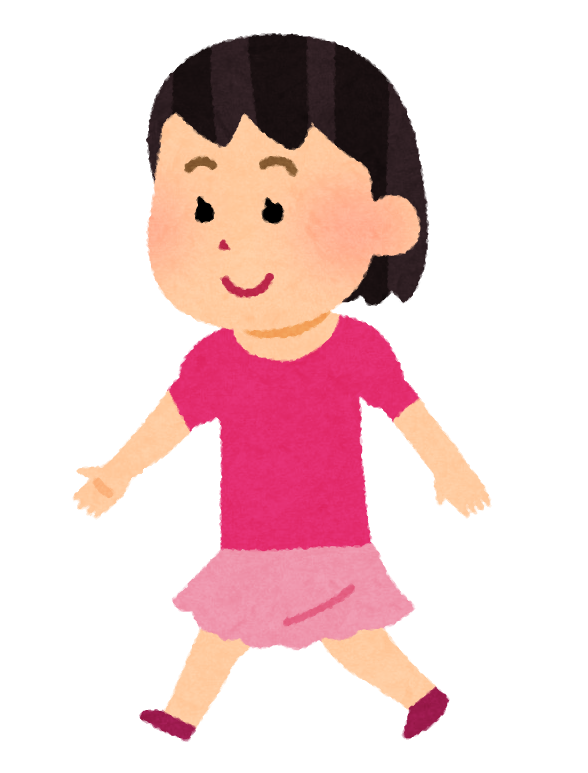 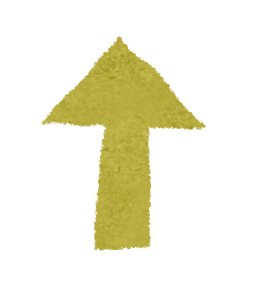 [Speaker Notes: お菓子があるのは、どちらの道ですか。

　下から上に上がる道だね。お菓子を食べることができたかな。]
どちらの　みちに　いくと、 おうちに　つきますか。
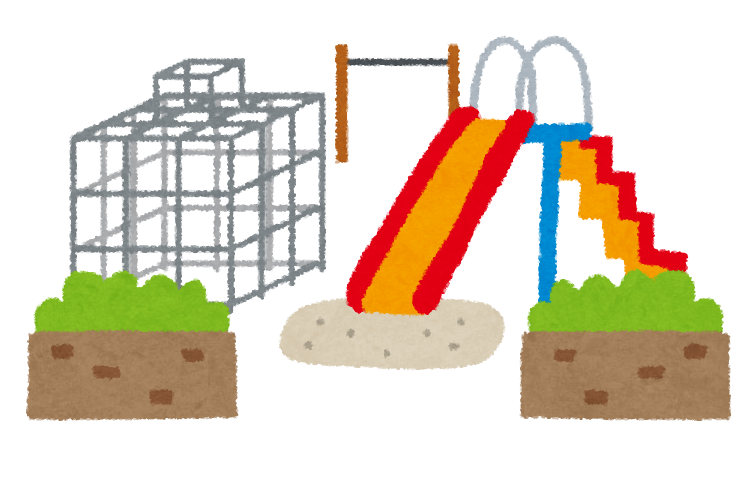 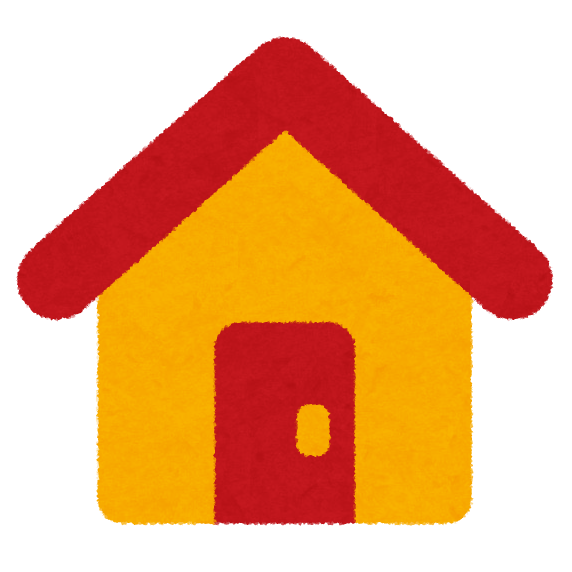 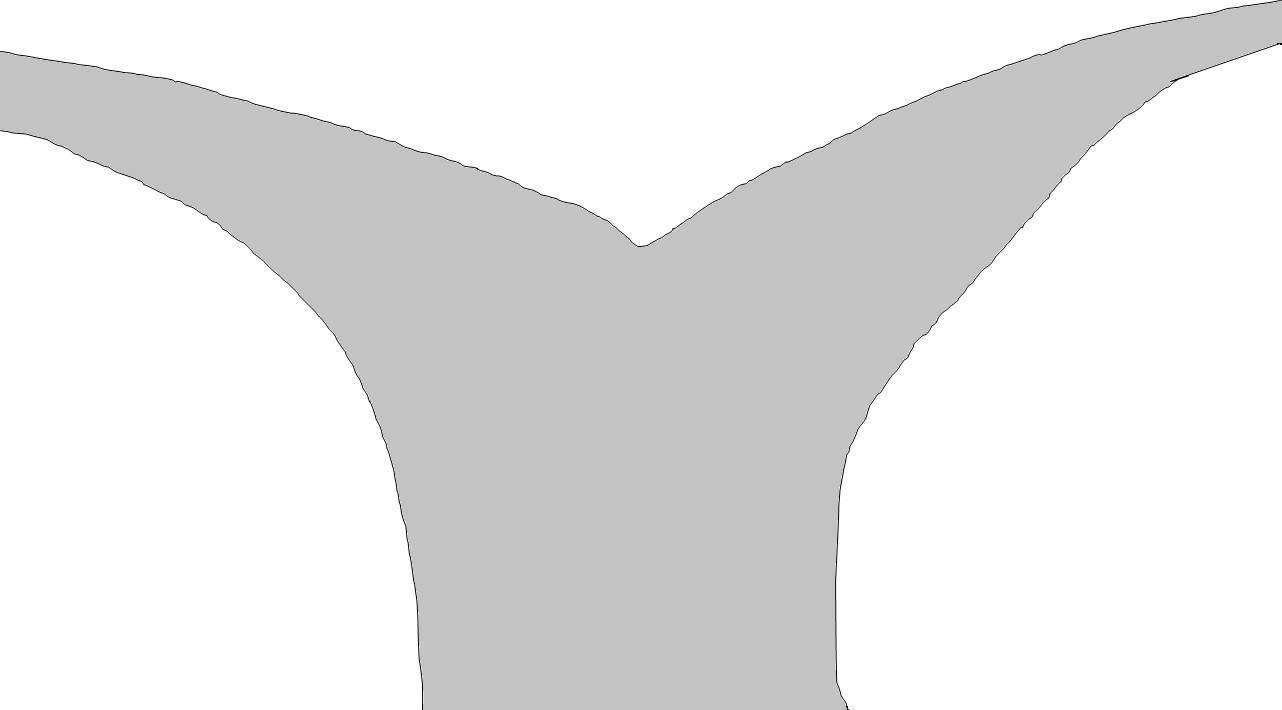 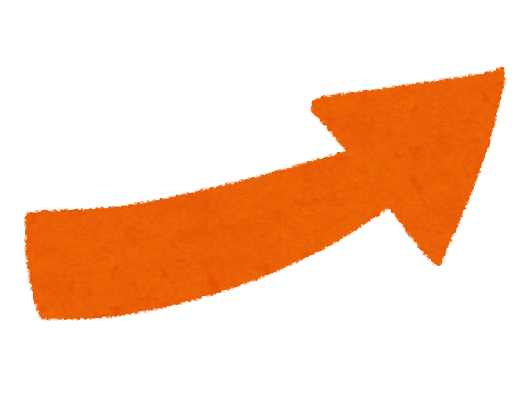 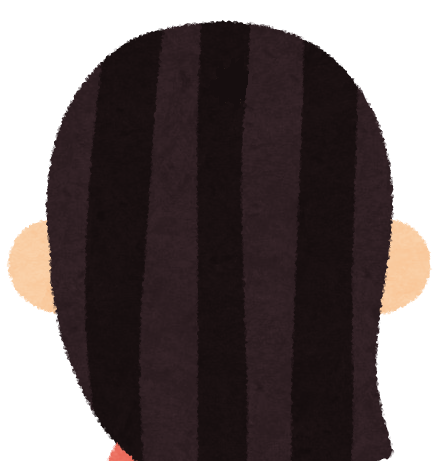 [Speaker Notes: 左と右、どちらの道に行くと、お家につきますか。

　そう、左側の道だね。右に行くと、公園だね。]
どちらの　みちに　いくと、 カエルが　いますか。
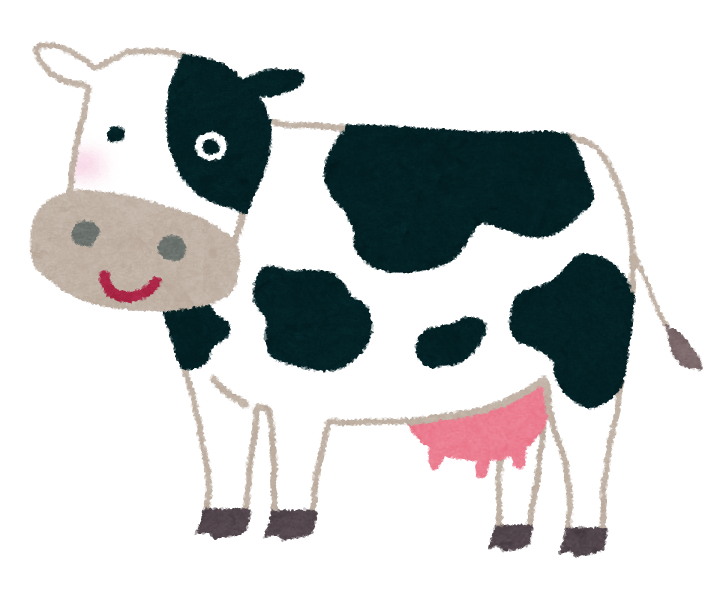 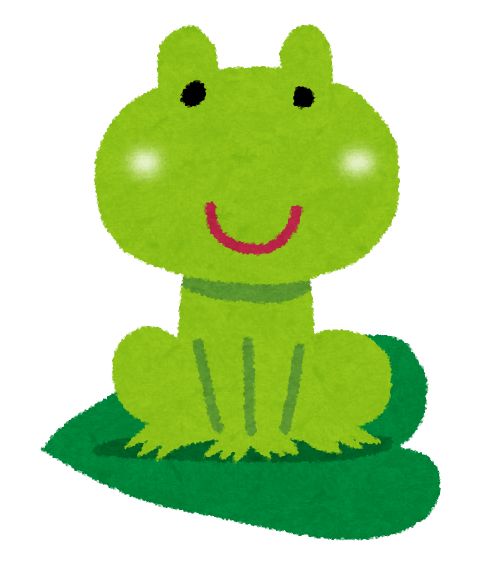 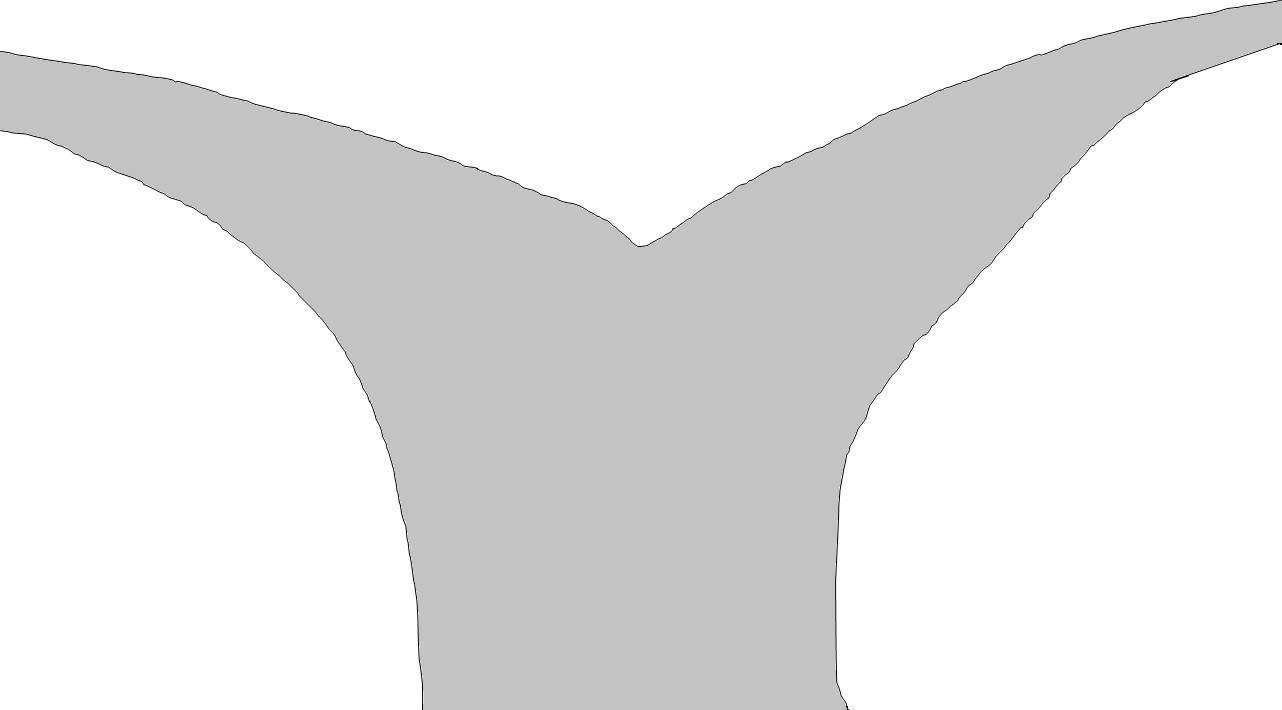 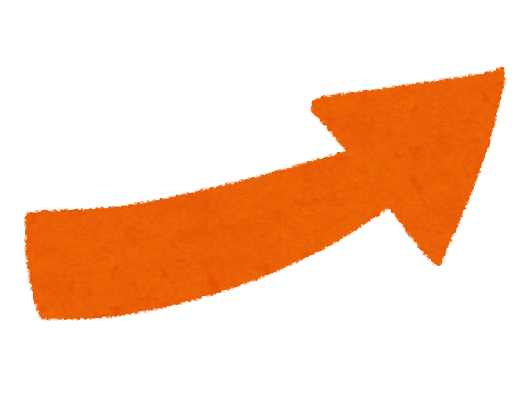 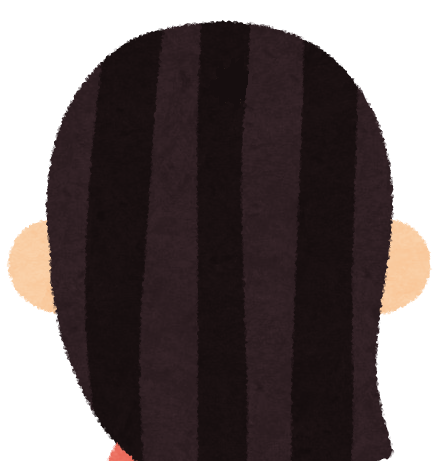 [Speaker Notes: 左と右、どちらの道に行くと、カエルがいますか。

　うん、右側の道だね。]
ゆきまつりの　かいじょうへは、 どちらの
みちを　いけば　よいですか。
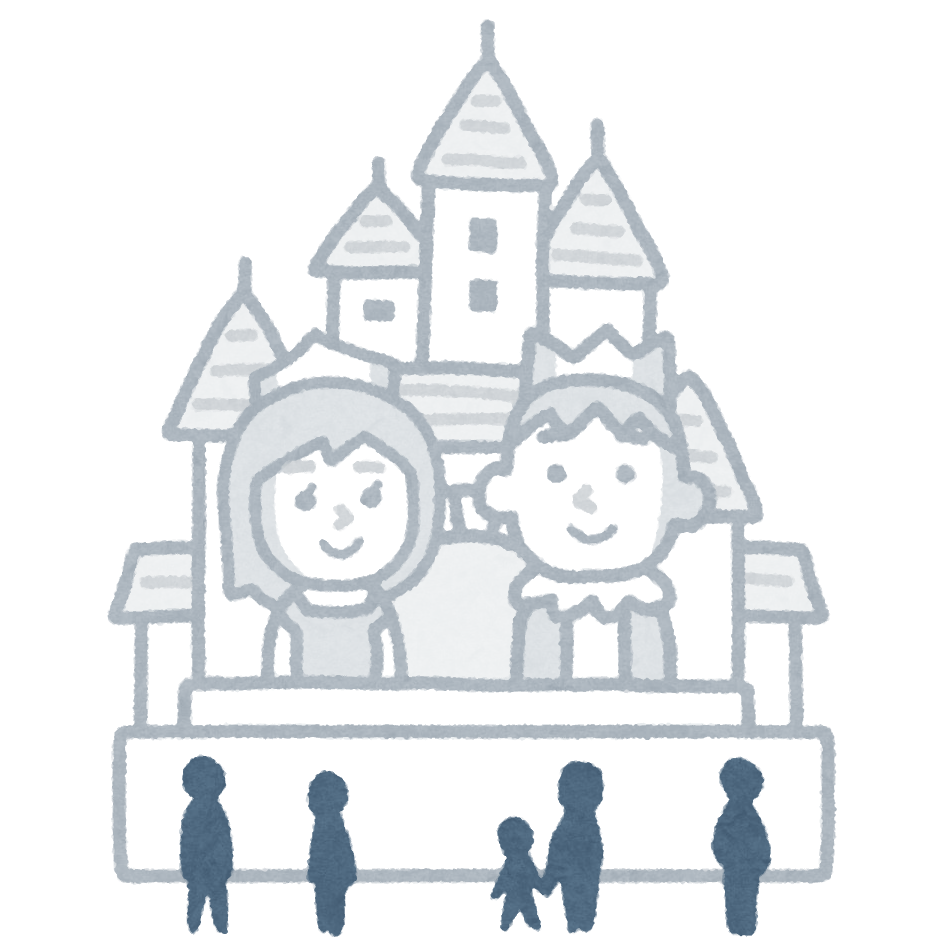 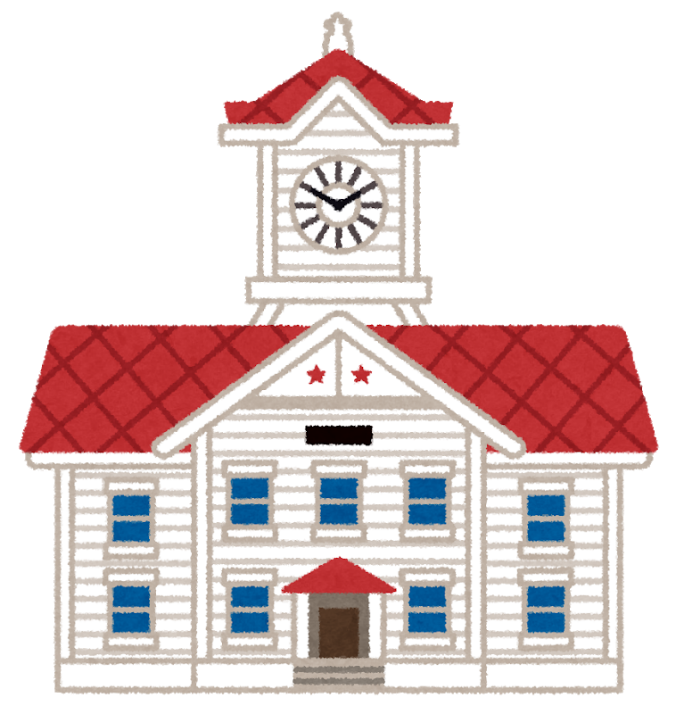 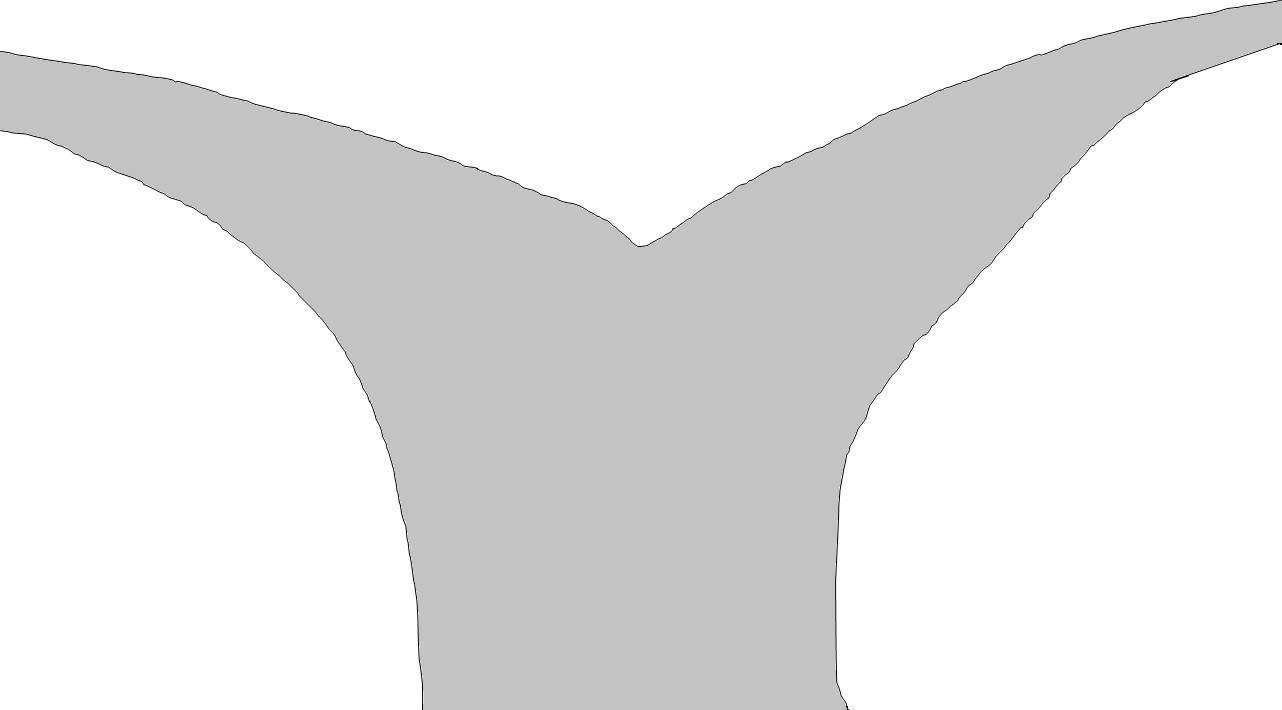 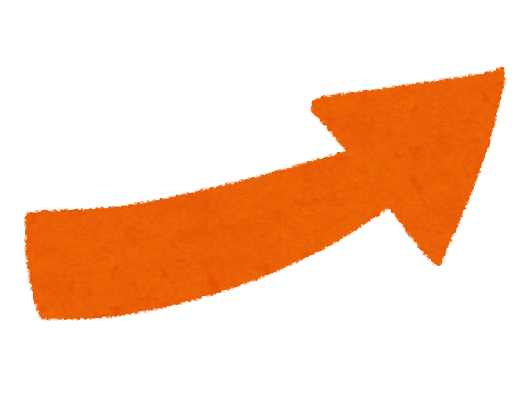 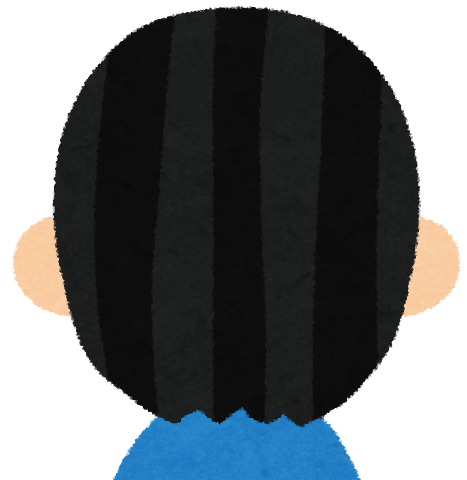 [Speaker Notes: 雪まつりの会場へは、左と右、どちらの道を行けばよいですか。

　そう、左側の道だよ。ちなみに、右側に行くと、札幌時計台に行けるよ。]